BGSU Admission Process Tutorial
QUESTIONS

Dr. Terence Pitre - tpitre@bgsu.edu

Dr. Aida Lozada - aida.lozada@upr.edu
1
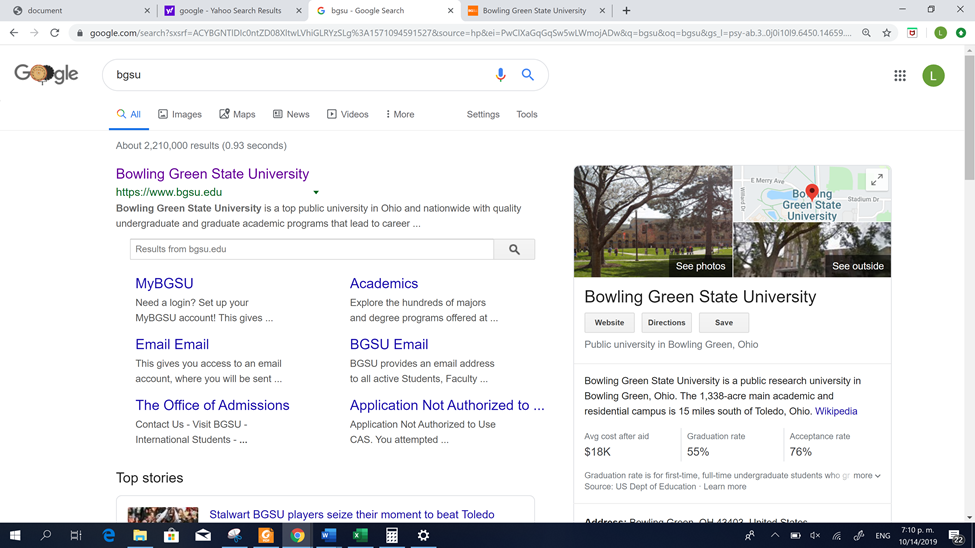 Search the official BGSU website
www.bgsu.edu
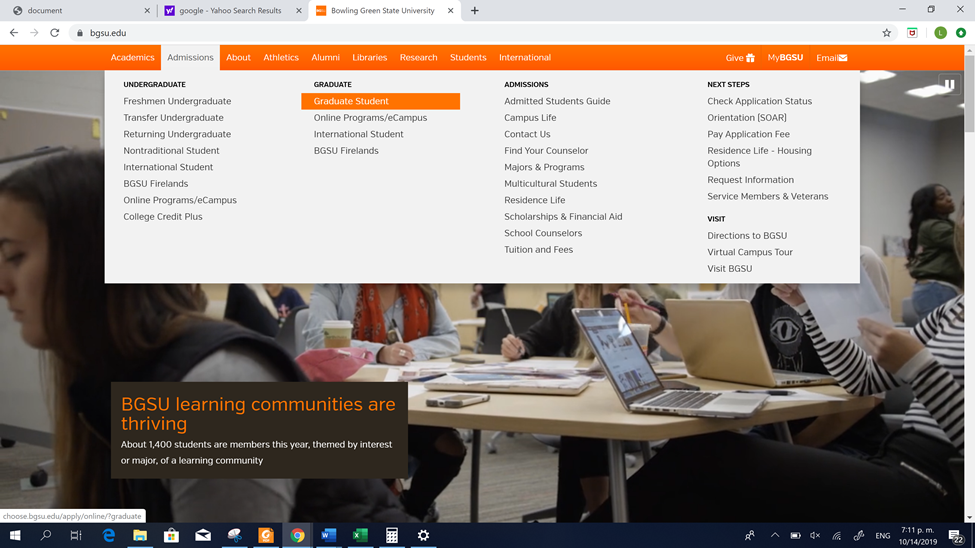 2
Select “Admissions” and then
“Graduate Student” 
https://www.bgsu.edu/business/departments-and-programs/accounting-and-management-information-systems/macc.html
3
Select “Apply now or return to existing Application”
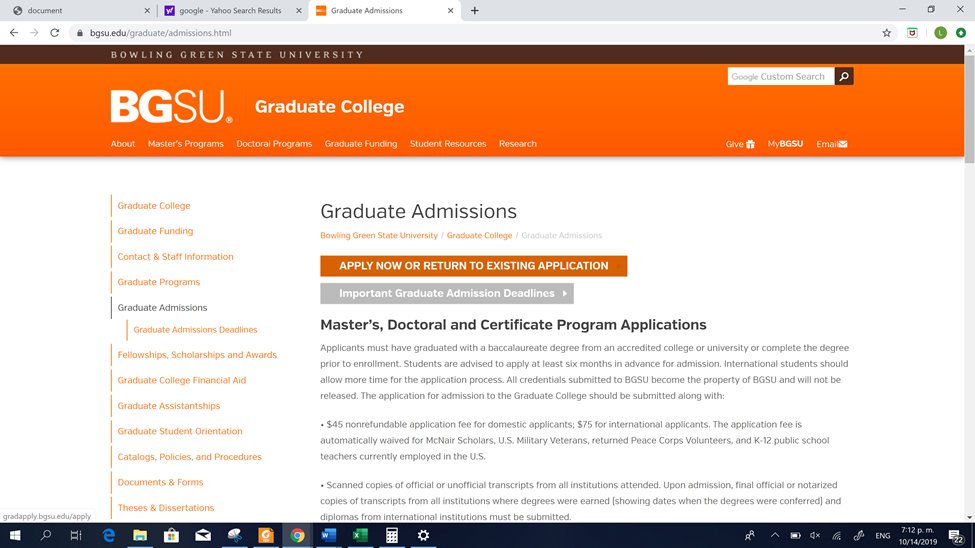 4
The first time you must create an account with your personal information
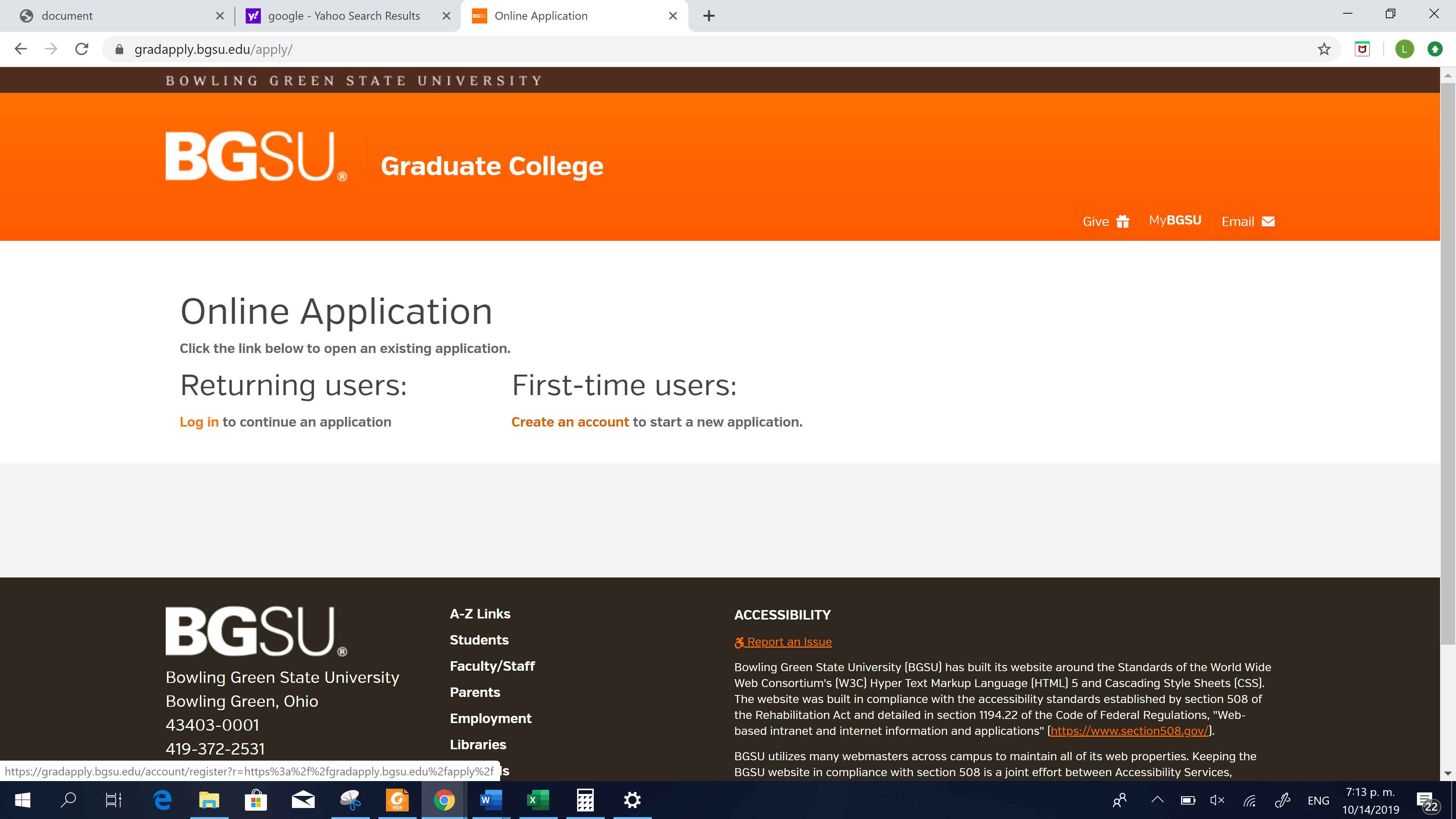 5
Make sure to complete all parts of the application
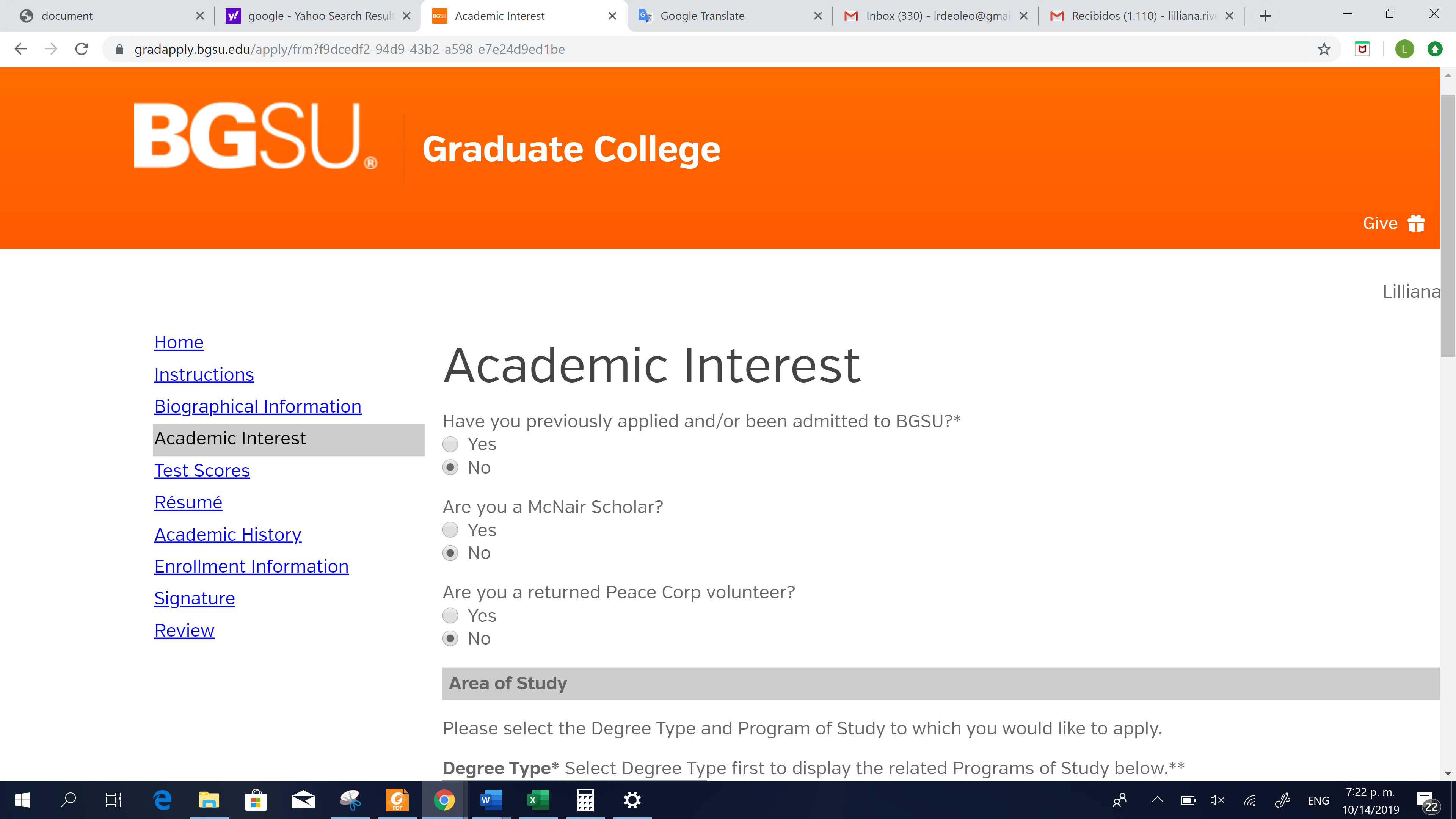 6
REMEMBER
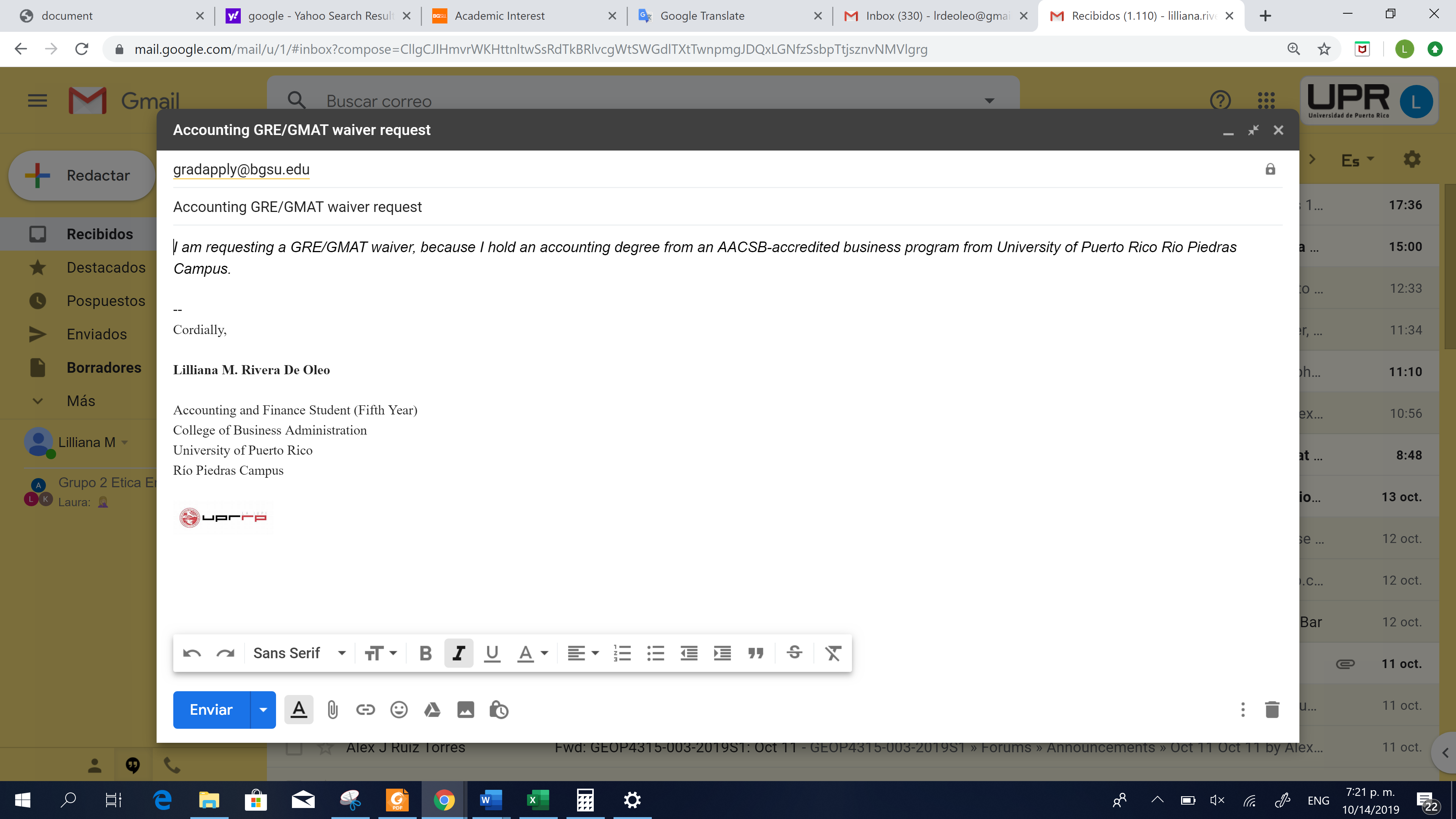 For UPR-RP students

NO GMAT
NO Recommendation Letter 
NO Essay
You can request a waiver via email
Here an example
7
Application Fee
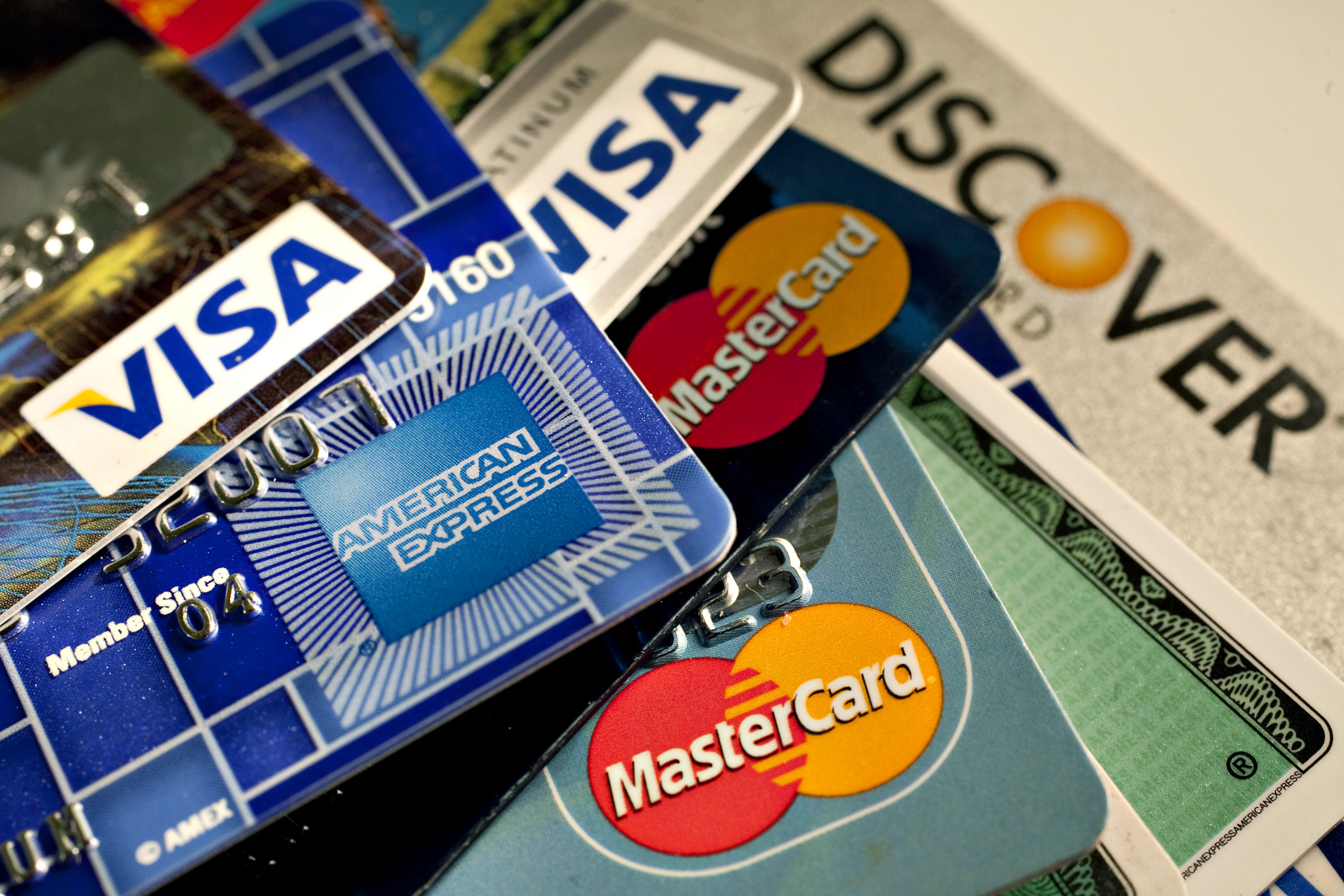 The application cost is $ 45, and you can pay it with any credit card or VISA
Save your payment evidence…
8
After the payment your application will be submitted
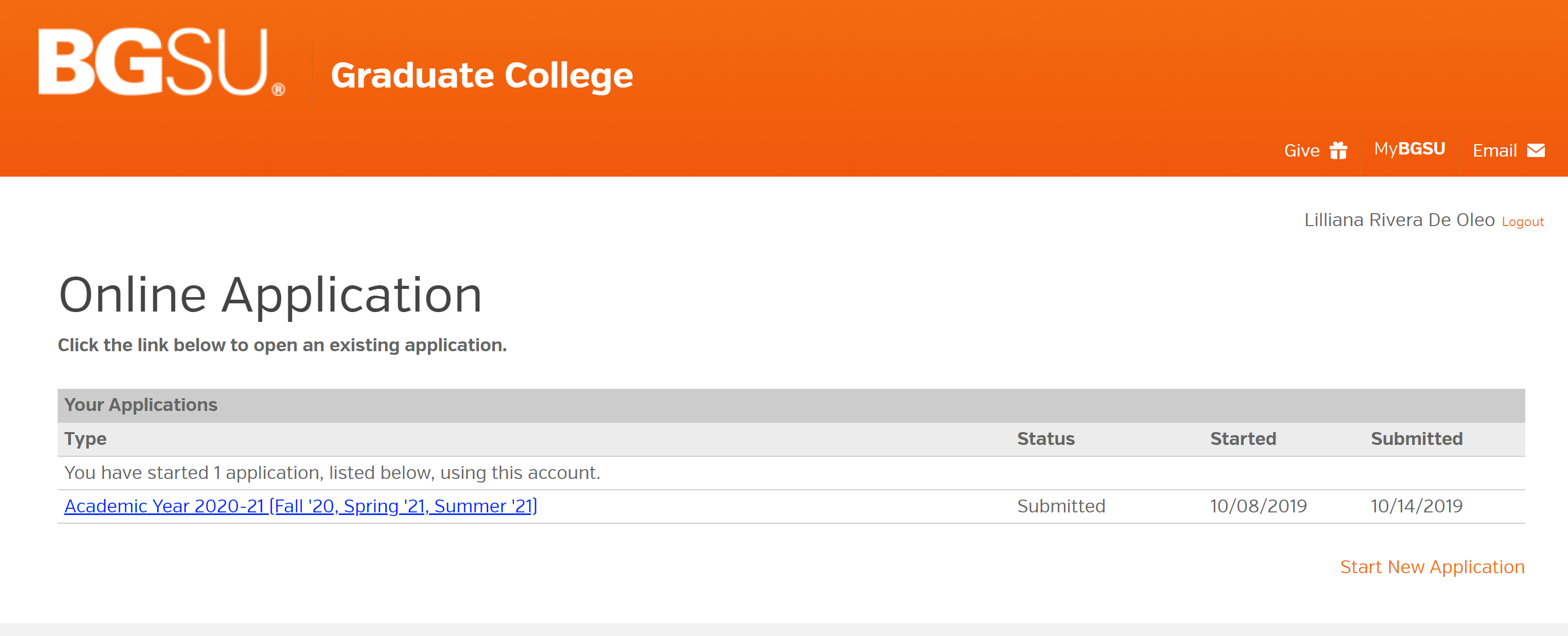 QUESTIONS

Dr. Terence Pitre - tpitre@bgsu.edu

Dr. Aida Lozada - aida.lozada@upr.edu